Westside High School
Oct 24-28 Week At a Glance
 (WAG)
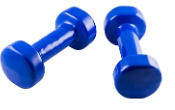 Coach Thomas
Weight Training: Oct 24-28
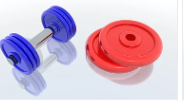 Monday - Agenda
Oct 24
Standard:  
PEWT.4 The physically educated student exhibits responsible personal and social behavior
that respects self and others in physical activity settings.
a. Displays the ability to follow rules, procedures, and routines appropriate in the weight
training setting.
b. Exhibits the ability to demonstrate safe and responsible behavior.
c. Identifies the difference between encouraging and discouraging progression while
training.
d. Demonstrates the ability to apply the rules and etiquette of various weight training
activities
Learning Target
I can properly complete strength training exercises
Opening  ( 10-15 mins)
5 minute Walk & Attendance
Work-session  ( 20 - 25 mins)
Circuit Training Together: students get free weight or kettle bell to use for all exercises) 1 minute x 2 each exercise
-shoulder Press (free weights or kettle bell 10-25lbs
-squat jumps (kettle bell or free weights 
-Frontal lifts (free weights or kettle bell)
-double lunges (free weights)
-Chest press (free weights or kettle bell)
-tuck jumps
Criteria for Success
I can properly perform strength exercises utilizing techniques and skills shown by coach
Closing  ( 05 – 10 mins)
Locker Room & cool down stretches
Tuesday - Agenda
Learning Target
Oct 25 Standard:
Same as previous day
PEWT.4 The physically educated student exhibits responsible personal and social behavior
that respects self and others in physical activity settings.
a. Displays the ability to follow rules, procedures, and routines appropriate in the weight
training setting.
b. Exhibits the ability to demonstrate safe and responsible behavior.
c. Identifies the difference between encouraging and discouraging progression while
training.
d. Demonstrates the ability to apply the rules and etiquette of various weight training
activities
Opening  ( 10-15 mins)
10 minute Walk & Attendance
Work-session  ( 20 - 25 mins)
Circuit Training Together: students get free weight or kettle bell to use for all exercises) 1 minute x 2 each exercise
-shoulder Press (free weights or kettle bell 10-25lbs
-squat jumps (kettle bell or free weights 
-Frontal lifts (free weights or kettle bell)
-double lunges (free weights)
-Chest press (free weights or kettle bell)
-tuck jumps
Core: crunches, toe touches, 6”, oblique twist (30 secs x 2)
Criteria for Success
Same as previous day
Closing  ( 05 – 10 mins)
Cool down stretches
Wednesday - Agenda
Learning Target
Oct 26 Standard:
Opening  ( 10-15 mins)
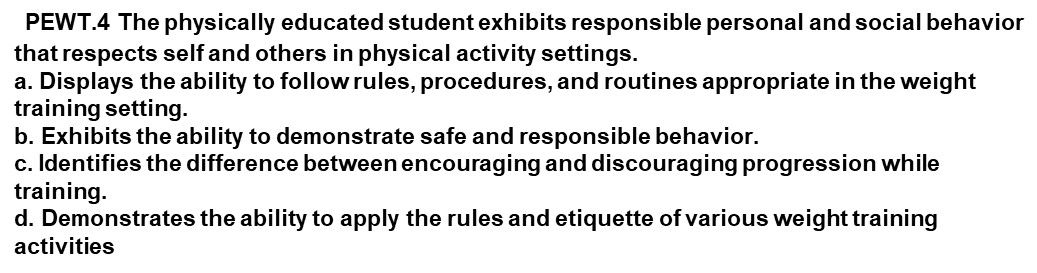 5 minute Walk
Work-session  ( 20 - 25 mins)
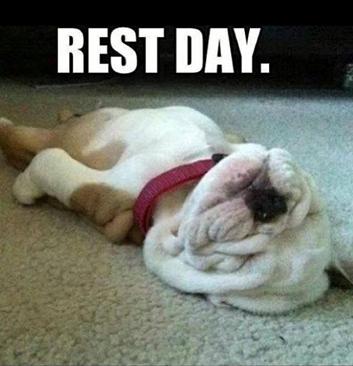 Criteria for Success
Closing  ( 05 – 10 mins)
-locker room unlocked for 5 minutes
Thursday - Agenda
Oct 27 Standard:  
PEWT.4 The physically educated student exhibits responsible personal and social behavior
that respects self and others in physical activity settings.
a. Displays the ability to follow rules, procedures, and routines appropriate in the weight
training setting.
b. Exhibits the ability to demonstrate safe and responsible behavior.
c. Identifies the difference between encouraging and discouraging progression while
training.
d. Demonstrates the ability to apply the rules and etiquette of various weight training
activities
Learning Target
Same as Tuesday
Opening  ( 10-15 mins)
10 minute Walk & Attendance
Work-session  ( 20 - 25 mins)
Circuit Training Together: students get free weight or kettle bell to use for all exercises) 1 minute x 2 each exercise
-shoulder Press (free weights or kettle bell 10-25lbs
-squat jumps (kettle bell or free weights 
-Frontal lifts (free weights or kettle bell)
-double lunges (free weights)
-Chest press (free weights or kettle bell)
-tuck jumps
Criteria for Success
Student perform exercises using proper technique & giving 100% effort
Closing  ( 05 – 10 mins)
-locker room unlocked for 5 minutes
                                 -students use remaining time to cool down & rehydrate if necessary
Friday - Agenda
Learning Target
Freestyle Friday
Oct 28 Standard: 
 PEWT.4 The physically educated student exhibits responsible personal and social behavior
that respects self and others in physical activity settings.
a. Displays the ability to follow rules, procedures, and routines appropriate in the weight
training setting.
b. Exhibits the ability to demonstrate safe and responsible behavior.
c. Identifies the difference between encouraging and discouraging progression while
training.
d. Demonstrates the ability to apply the rules and etiquette of various weight training
activities
Opening  ( 10-15 mins)
Attendance
Work-session  ( 20 - 25 mins)
Students are able to engage in various activities/sports typically those that they are most interested 
Teacher will conference will students and possibly make parent phone calls/contact as needed
MaKEUP DAY IF NECCESSARY
Criteria for Success
n/a
Closing  ( 05 – 10 mins)
N/A
Resources
https://www.nike.com/nrc-app
https://www.rcboe.org/westside